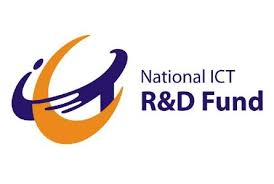 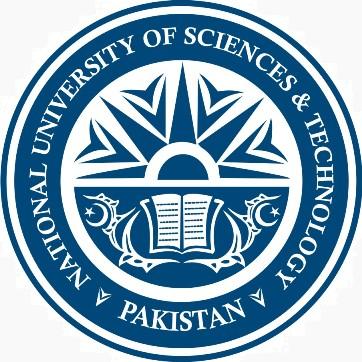 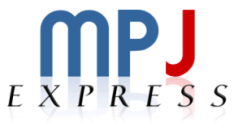 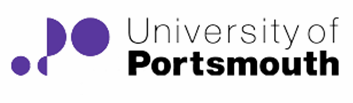 Design and Implementation of Hybrid and Native Communication Devices for Java HPC
Authors:
Bibrak Qamar1
Ansar Javed1
Mohsan Jameel1
Aamir Shafi1
Bryan Carpenter2
1School of Electrical Engineering and Computer Science
National University of Sciences and Technology, Pakistan

2School of Computing, University of Portsmouth, UK
Agenda
Introduction to MPJ Express: 
MPJ Express 
Java HPC
MPJ Express Configurations
MPJ Express Architecture 
Contributions of this Paper
Native Device
Hybrid Device
Performance Evaluation
Summary
2
Introduction to MPJ Express
MPJ Express is an MPI-like library that supports execution of parallel Java applications: 
http://mpjexpress.org
The Java Grande Forum—formed in late 90s—came up with an API called mpiJava 1.2
MPJ Express implementations this API 
Motivation for a new Java messaging system:
Maintain compatibility with Java threads by providing thread-safety
Handle contradicting issues of high-performance and portability
Requires no change to the native standard JVM
3
[Speaker Notes: MPJ Express is thread safe Message Passing System in Java. It is based on MPI Like standard mpiJava 1.2. 
MPJ Express provides two modes of message passing. One is multicore modes. This mode developed for Shared memory and multicore processors. It is build on Java threads and these threads acts as MPJ Express processes and communicate through high speed shared memory communication mechanism.
Second mode is known as cluster mode. In this mode is based on Distributed Memory parallelism. All parallel processes are distributed and communication is done by message passing over the network. 
This mode provides two network devices. One is niodev that is built on Java New IO technology and it work on TCP/IP.  
Second device is mxdev that is built for high speed Myrinet interconnect.]
Why Java
Portability
A popular language in colleges and software industry: 
Large pool of software developers
A useful educational tool
Higher programming abstractions including OO features
Improved compile and runtime checking of the code
Automatic garbage collection
Support for multithreading 
Rich collection of support libraries
Hadoop: A successful Java based distributed computing platform.
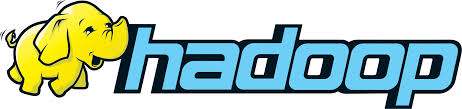 4
Communication Devices in MPJ Express
MPJ Express Modes
Multicore mode
Cluster mode
Multicore mode
Cluster mode
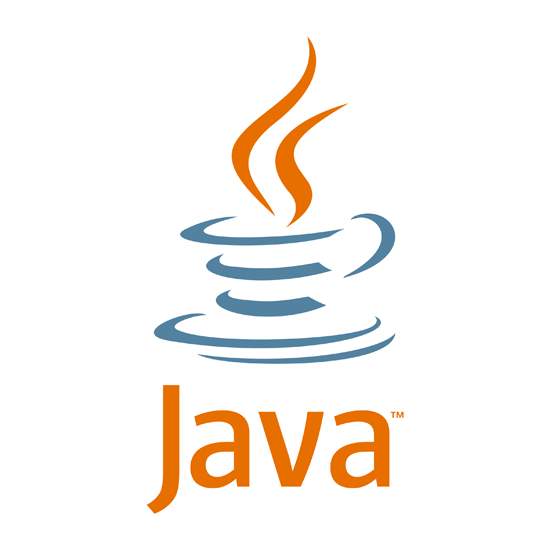 Java NIO
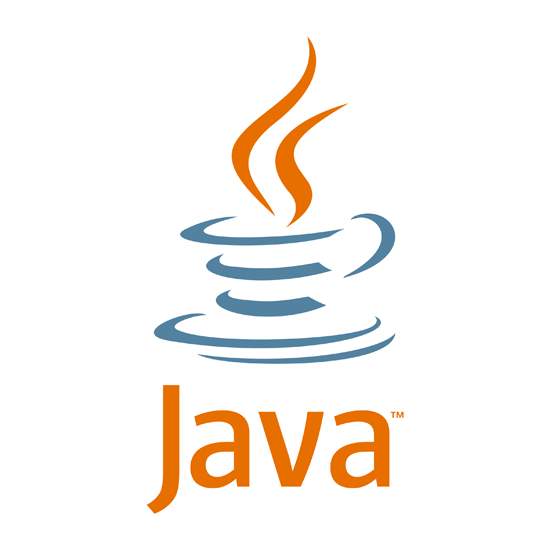 Java Threads
Myrinet Express
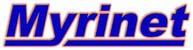 Native MPI library
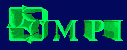 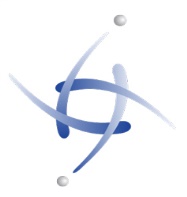 InfiniBand
5
Other MPI Libraries for Java
FastMPJ is a proprietary implementation of mpiJava 1.2 API with following communication devices:
Ethernet
SMP
Myrinet
InfiniBand

Open MPI has introduced Java Bindings using JNI
Uses Open MPI as native MPI library
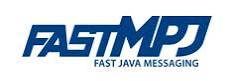 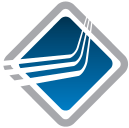 6
Contributions of this Paper
Native Device helps exploit native MPI library from parallel Java applications
Offloads bulk of communication logic to native MPI library
Native MPI libraries are optimized by vendors for their particular system
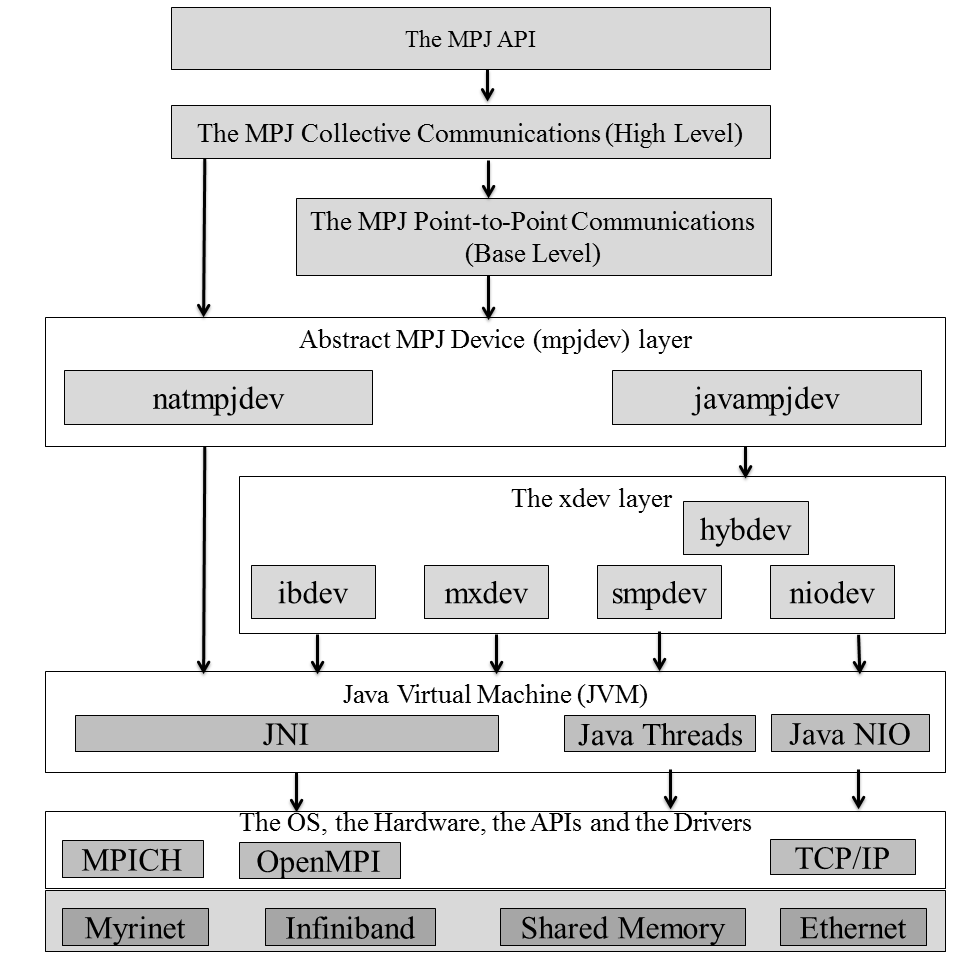 Hybdev helps transparently exploit hybrid parallelism in clusters made of multicore processors
User need not worry about changing application code
Shared memory communication for intra-node and network communication for inter-node
MPJ Express layered Architecture
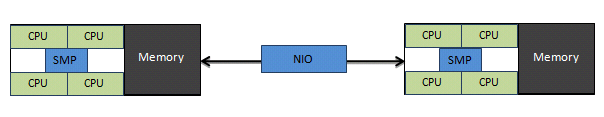 7
Agenda
Introduction to MPJ Express
Native Device:
Motivation
Design
Point-to-Point & Collective Communication
Hybrid Device
Performance Evaluation
Summary
8
Motivation for Native Device
MPICH and Open MPI have faster development cycles: 
Efficient collective communication
MPI 3.0 Compliant
Support for HPC interconnects
Offload messaging to native MPI library
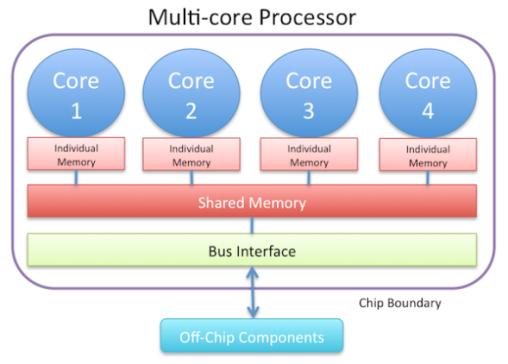 Network Topologies
Multi-Core Processors
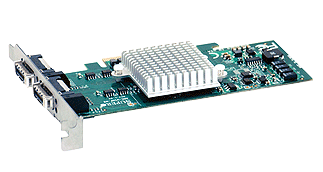 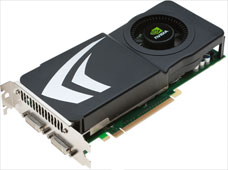 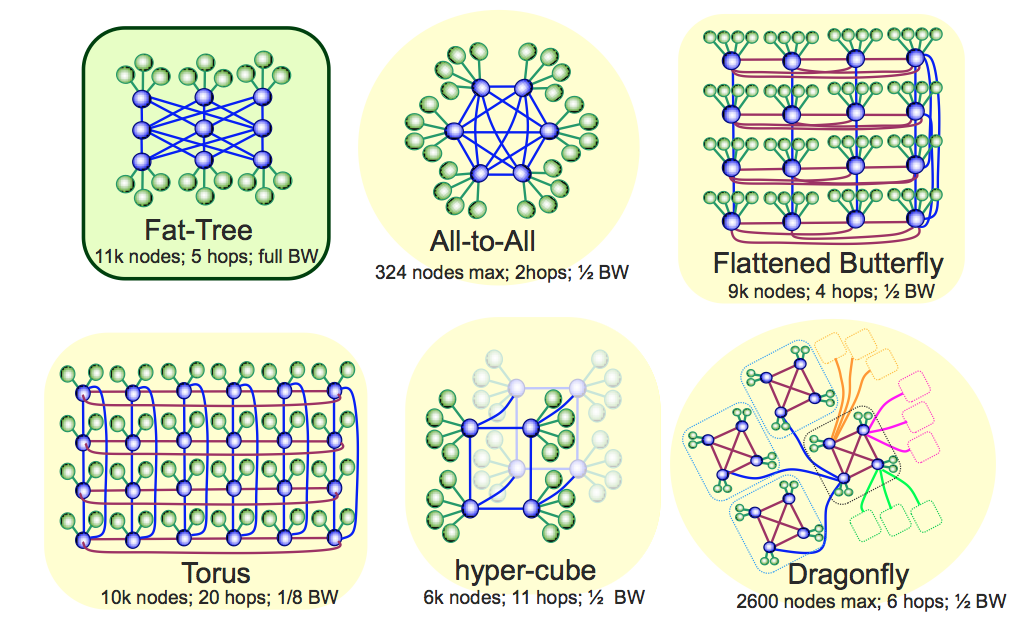 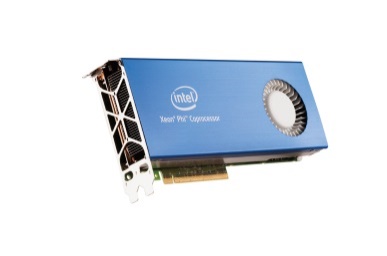 High-Speed Interconnect
Like, InfiniBand
Co-Processors
Like, GPUs, Phi
9
Native Device for MPJ Express
Native Device is inspired by mpiJava library developed by one of the co-author ( Bryan Carpenter)
Native Device enables MPJ Express to use native MPI libraries for communication.
Native Device uses JNI to talk to native MPI implementations:
MPJ Express
JNI
C MPI
10
Native Device Point-to-Point Communication
P1
P2
Send(buf, offset, count, 	datatype, dest, tag)
Recv(buf, offset, count, 
            datatype, source, tag)
Allocated outside JVM memory
Allocated outside JVM memory
Intermediate buffering 
using ByteBuffer
Intermediate buffering 
using ByteBuffer
Native MPI library
Native MPI library
MPI_Send(buf, count, datatype, 	dest, tag, comm)
MPI_Recv(buf, count, datatype, 	source, tag, comm, status)
Network
11
Native Device Collective Communications
Native Device uses collective communication routines of the native MPI library
This is interesting because MPJ Express can exploit collective communication routines optimized by vendors for their target system
Native Device can also be configured to use MPJ Express’ collective communication algorithms
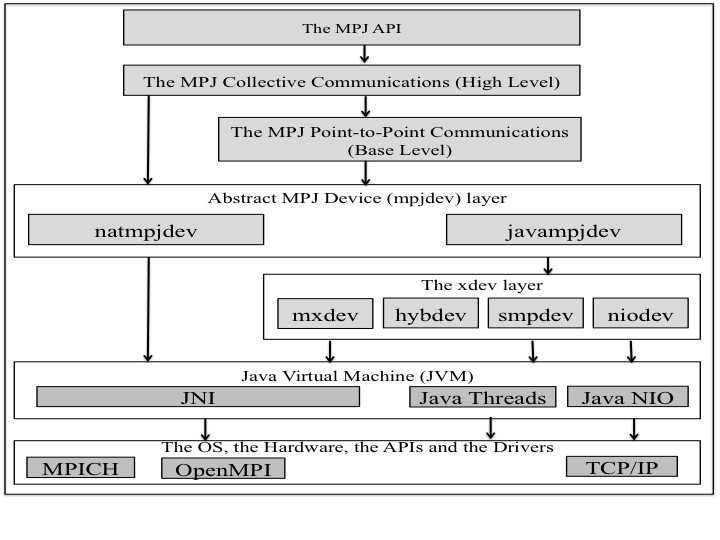 12
Agenda
Introduction to MPJ Express
Native Device
Hybrid Device:
Motivation
Design
Point-to-Point Communication
Performance Evaluation
Summary
13
Hybrid Device for MPJ Express—Motivation
Modern clusters are built with nodes having multicore processes.  
Efficiently harnessing their computational power requires Distributed and Shared memory parallelism to work together
Modular approach with flexibility to use any network device
Currently, Hybrid Device integrates niodev and smpdev device
Java support for Hybrid Memory system
14
Hybrid Device Design
Hybrid Device Design
Two possible design options for Hybrid device
Pluggable Device
Custom Build Device
xdev layer
xdev layer
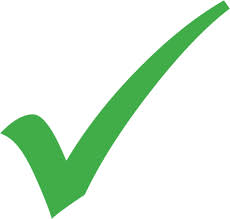 hybdev
hybrid device
Shared Memory Communication
Network Communication
niodev
smpdev
Select any of the Network Devices
mxdev
smpdev
niodev
15
Hybrid Device – Message PassingPoint-to-Point Communication
For message passing Hybrid device uses
Use smpdev for intra-node communication
Use niodev for inter-node communication
Message is for local process
Node 0
Node 1
1133
P0
P1
P4
P5
smpdev
smpdev
niodev
P2
P3
P6
P7
16
Hybrid Device – Message Passing
For message passing Hybrid device uses
Use smpdev for intra-node communication
Use niodev for inter-node communication
Message is for remote host process
Node 0
3366
Node 1
P0
P1
P4
P5
smpdev
smpdev
niodev
P2
P3
P6
P7
17
Agenda
Introduction to MPJ Express
Native Device
Hybrid Device
Performance Evaluation:
Point-to-Point Communication
Collective Communication
Java NAS Parallel Benchmarks
Java Gadget 2
Summary
18
Point-to-Point Communication
Latency across Gigabit Ethernet
Bandwidth across Gigabit Ethernet
Latency across InfiniBand
Bandwidth across InfiniBand
19
Collective Communication
Bcast() (128 Cores GigaBit Ethernet)
Bcast() (128 Cores InfiniBand)
20
Java NAS Parallel Benchmark
IS (Class C)
CG (Class C)
FT (Class C)
EP (Class C)
21
Java Gadget-2
Gadget-2 is a cosmological N-body/SPH simulation that runs on massively parallel computers with distributed memory.
We have implemented a Java version of Gadget-2 using MPJ Express
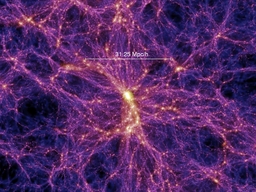 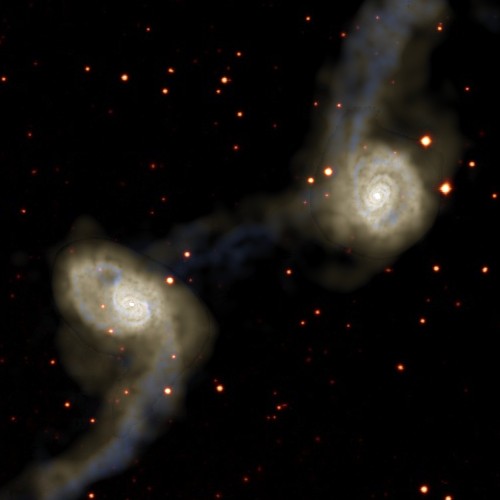 22
Performance Evaluation using Java Gadget-2
Cluster Simulation 276498 Particles
Execution time in Minutes of Java Gadget-2
23
Agenda
Introduction to MPJ Express: 
Native & Hybrid Devices
Performance Evaluation
Summary
24
Summary
MPJ Express is an MPI-like library that supports execution of parallel Java applications
Two new communication devices presented
Native Device
Exploits a native MPI library to execute Parallel Java programs.
Uses innovations and advancements of the native MPI library.
Hybrid Device
Transparently exploits hybrid parallelism using Shared Memory device and a Network Communication device.
Pluggable design to use any network device for inter-node communication.
25
Questions?			 http://mpjexpress.org
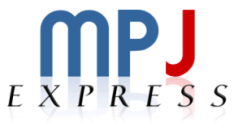 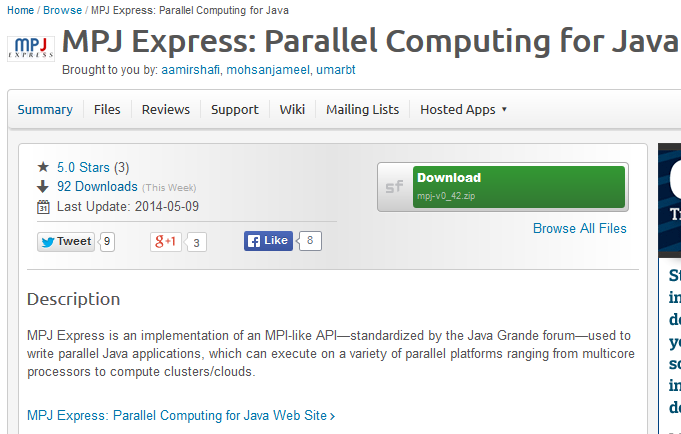 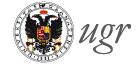 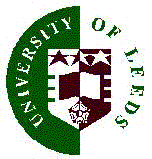 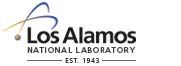 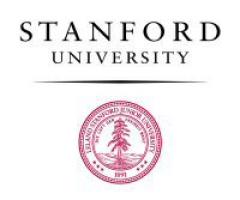 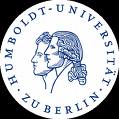 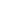 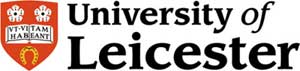 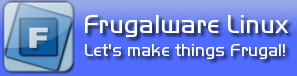 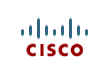 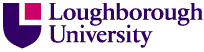 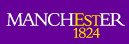 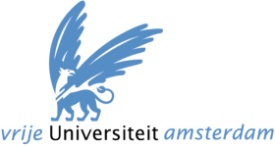 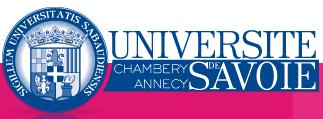 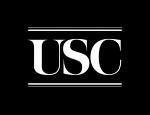 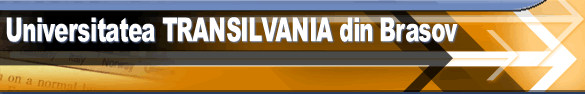 26